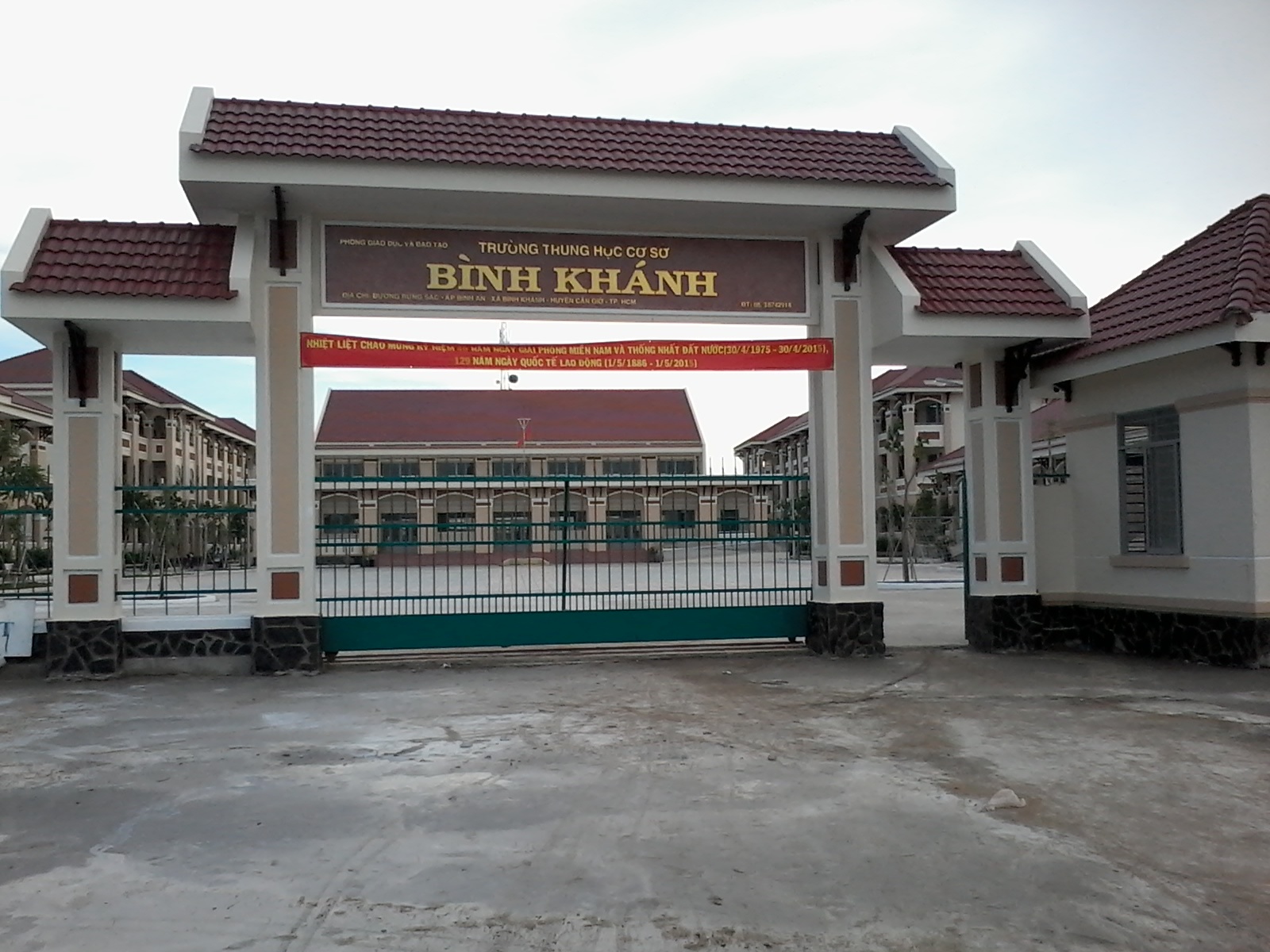 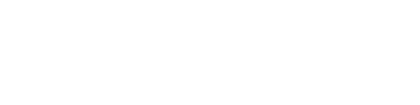 BINH KHANH SECONDARY SCHOOL
FRIENDS PLUS 6
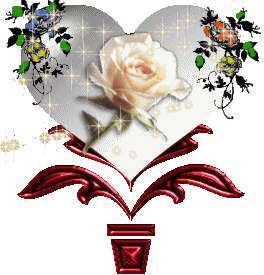 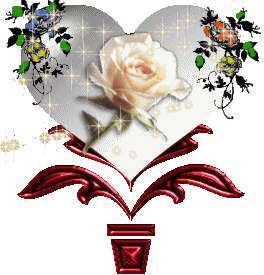 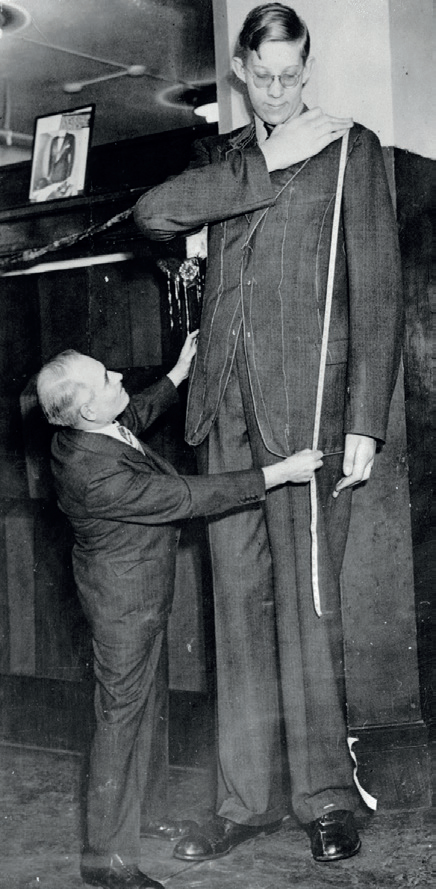 Robert Wadlow : The Gentle Giant
UNIT 7
Growing up
Lesson 4: vocabulary and listening
Read the text about Robert Wadlow and check the meanings of the phrases in blue.
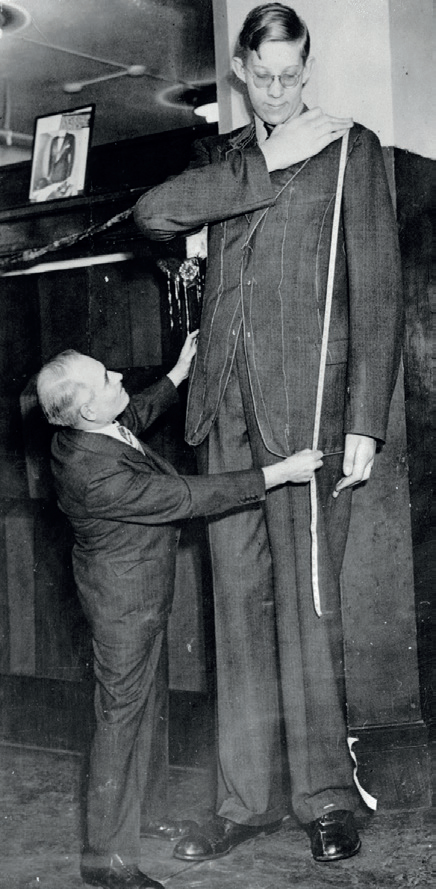 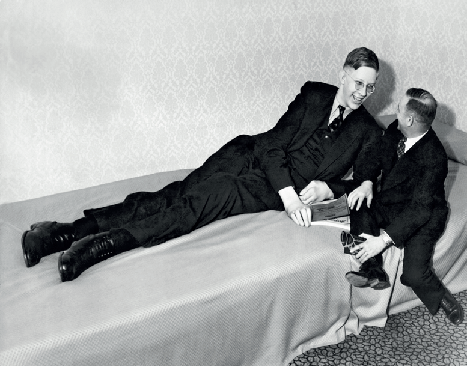 Verb phrases
- to grow up :
to change from being a child to being an adult.
- to go to school :
to leave home for school.
to finish school.
- to leave school :
- to go to university :
to study at a university.
- to get a qualification :
to pass an exam, to complete a course of training or to reach the standard necessary to do a job.
- to get a job :
to do something to earn money.
- to get married :
to become husband and wife.
- to have children :
to be or become parents.
- to travel :
to go from one place to another, or to several places.
- to die :
to stop living.
Read the text about Robert Wadlow and write the past simple form of the verbs. Listen and check.
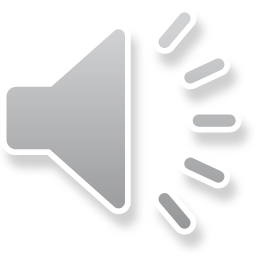 grow up 
go to school 
leave school 
go to university 
get a qualification
get a job 
get married 
have children 
travel 
die
grew up
went to school
left school
went to university
got a qualification
got a job
got married
had children
travelled
died
Do you think people in the USA liked or disliked Robert? Listen to a podcast about him and check your answer.
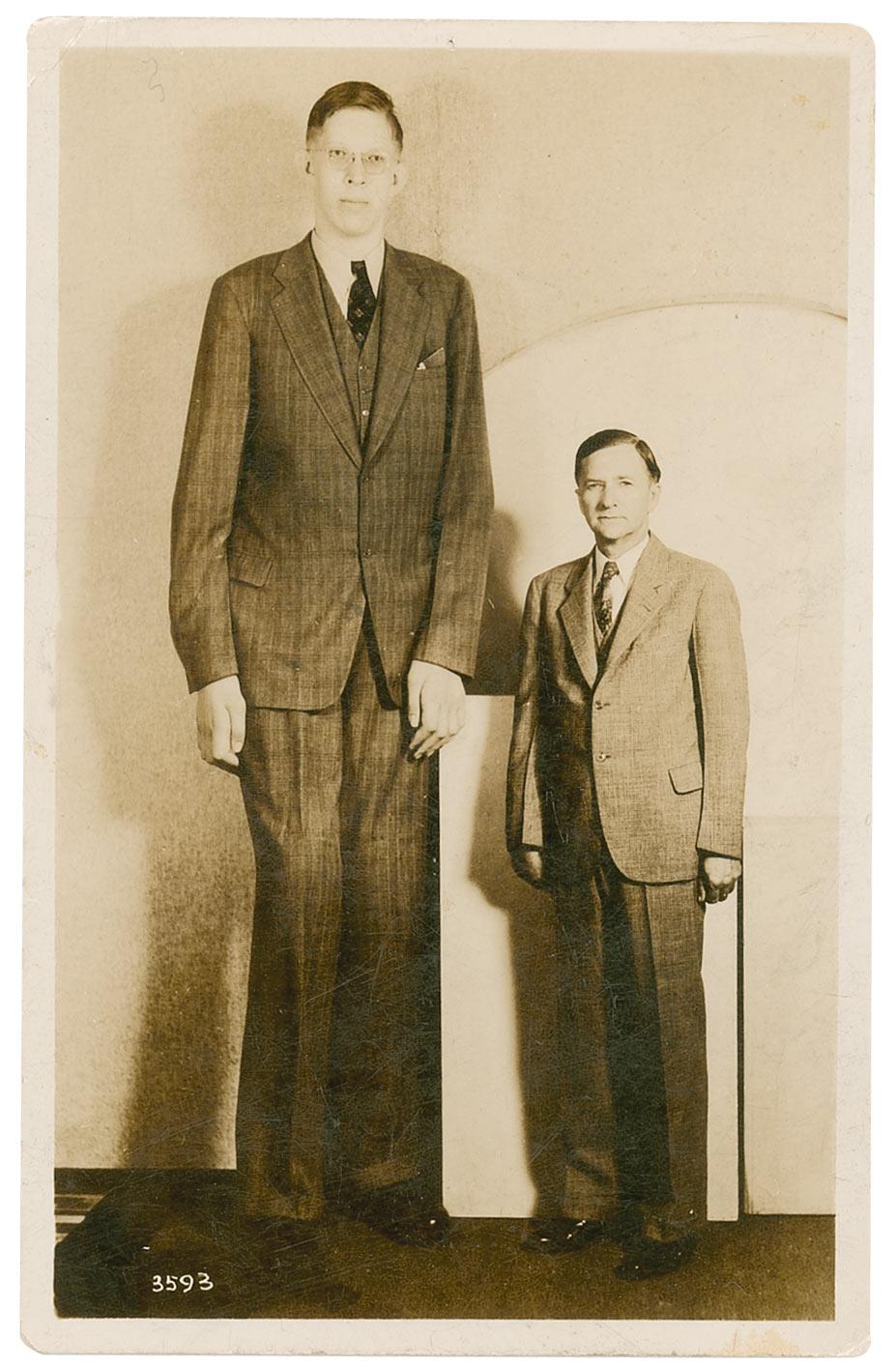 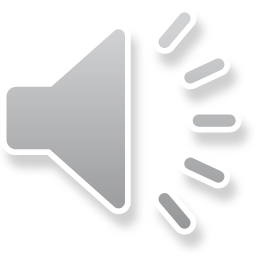 People liked him.
READ THE SKILLS STRATEGY
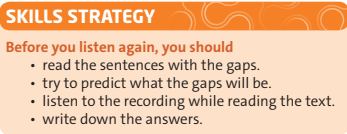 Listen again and complete 1–9 in the text
When was he born?In February (1) _________ in Alton, Illinois, in the USA.Where did he grow up and go to school?In Alton.Did he have any brothers and sisters?Yes, he did. He was the oldest of five children. He had (2)  ____________ and (3) ___________. They were all a (4) _____________ height.At what age did he leave school?He left school when he was (5) ______________.
Did he go to university?Yes, he did, but he left and he didn’t get a qualification.How did he become famous?He appeared in a circus.What did people call him?People called him the Giant of Illinois or the Gentle Giant because he (6) _______ very quietly. 
Where did he get a job?He got a job with the shoe company that made his special shoes.Did he get married and have children?No, he didn’t.Did he travel much?Yes, he did. He visited (7) __________ different towns in the USA when he travelled for the shoe company.When did he die?He died at the age of (8) _____________ because of a problem with one of his (9) ________________.
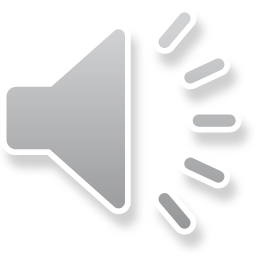 1918
two sisters
two brothers
normal
seventeen
spoke
800
feet
twenty-two
OPTIONAL ACTIVITY: LISTENING
Listen again and correct these sentences.
Robert was taller than his father by the age of
six.
eight.
2) At school, they made a special           for him.
desk
chair
3) Robert left university because
it was difficult for him.
he didn’t enjoy it.
never stopped growing.
4) Robert
stopped growing when he was 18.
Write sentences about a person in your family. Use the past simple form of the verbs in the text.
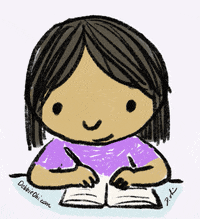 Work in pairs. Compare your sentences in exercise 4
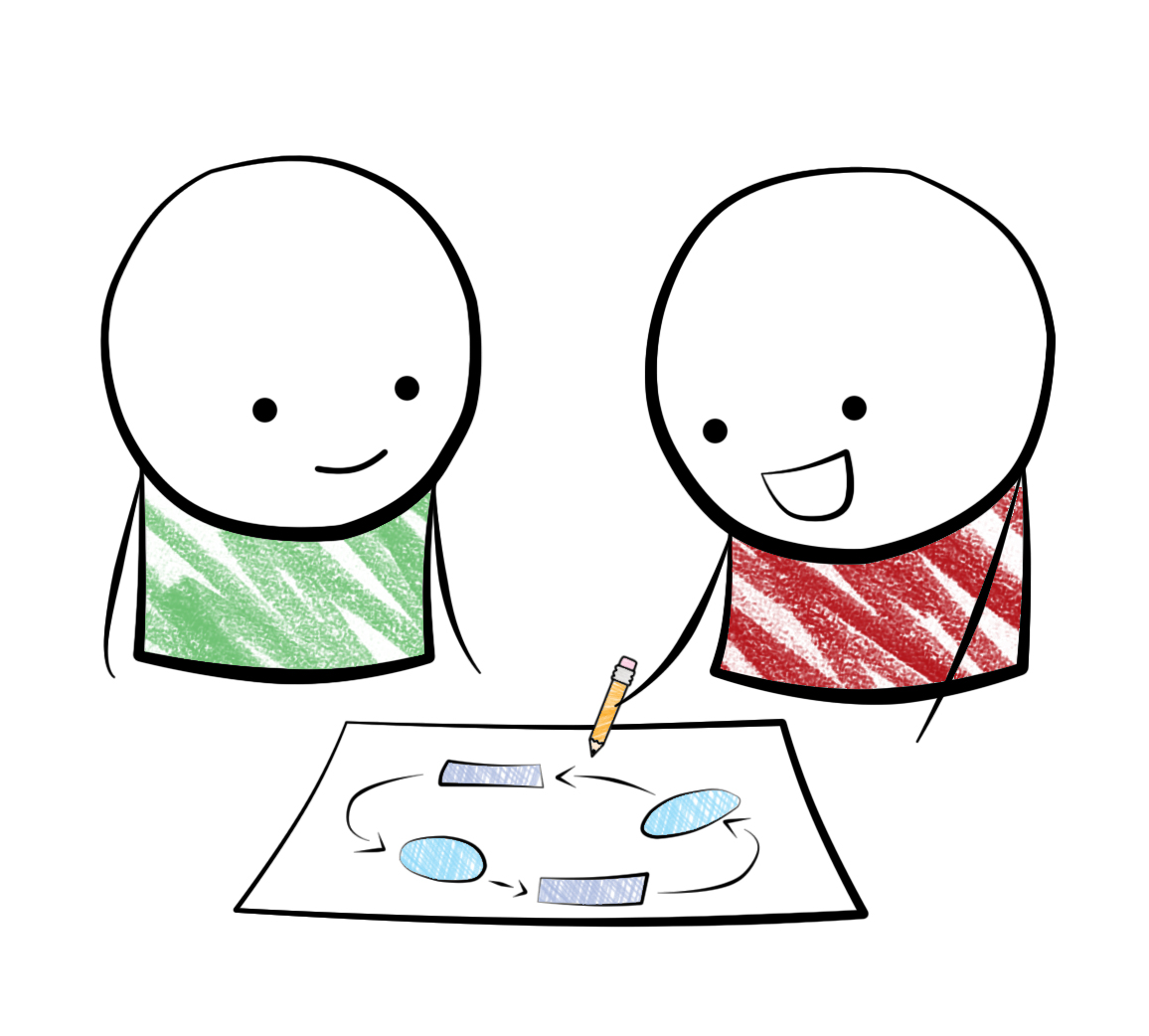 Example:
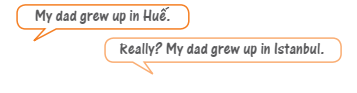 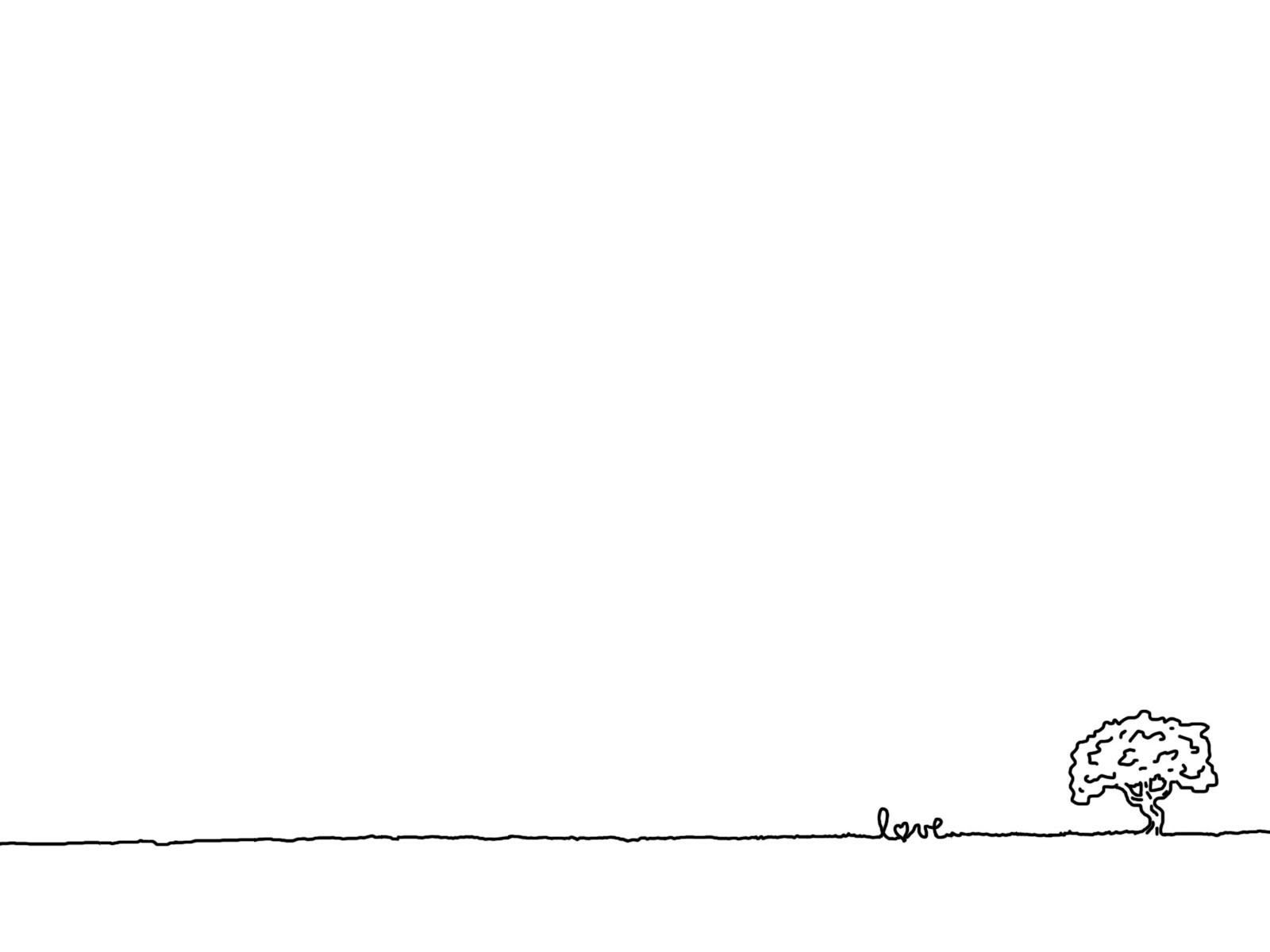 Homework
Learn by heart all the phrases.
Workbook: Exercises page 50.
 Prepare the next lesson: LANGUAGE FOCUS.